ŽIACKY PARLAMENT NA ZÁKLADNEJ ŠKOLE
Žiacka školská samospráva = školský parlament
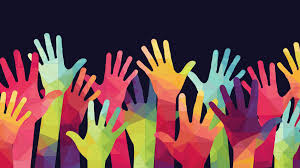 ŽIACKY PARLAMENT = ŠKOLSKÁ SAMOSPRÁVA
Okrem triednej samosprávy na mnohých školách existuje aj školská samospráva. Inými slovami žiacky parlament. 
Kto tento parlament tvorí?Väčšinou sú to predsedovia jednotlivých tried, ktorých si zvolili žiaci v triede.Koordinuje ho pedagóg a pomáha pri jeho fungovaní.
ŽIACKY PARLAMENT
Volený zástupca
Volený zástupca
Volený zástupca
Volený zástupca
Volený zástupca
Volený zástupca
TRIEDA
TRIEDA
TRIEDA
TRIEDA
TRIEDA
TRIEDA
Čo robí parlament?Pripravuje, organizuje alebo pomáha pri príprave školských akcií.Zaoberajú sa problémami žiakov.Spolupracujú s pedagógmi.

Čo to znamená v praxi si pozrite v tomto videu:
https://www.youtube.com/watch?v=DOfXUiamOOQ&t=145s 
Takto funguje školský parlament v Dolnom Kubíne:http://www.zsmkdk.sk/ine/8eiacky_parlament.html
DO ZOŠITA...
Napíšte, aké sú podľa Vás plusy poprípade mínusy fungovania školského parlamentu.
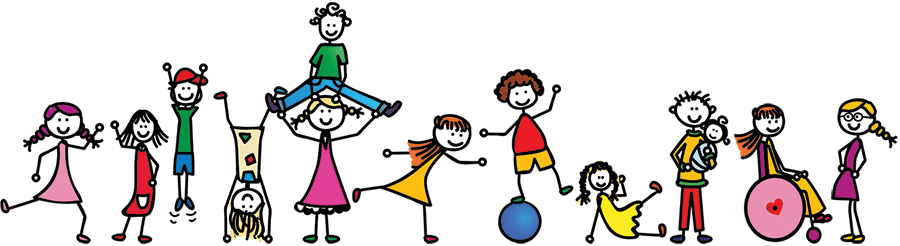